Unit 6　At one with nature
Section Ⅳ  Developing ideas & Presenting ideas
WWW.PPT818.COM
细
材
语
研
教
篇
2
3
4
5
6
7
published
to have
with
tallest
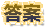 8
growing
which
as
have improved
conditions
Where
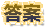 自
言
基
测
础
语
9
10
expert
Sunflowers
gardeners
limited
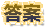 11
Beauty
published
rent
improved
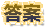 12
publish
beauty
improve
limited
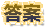 13
kinds
from
at
to
doing
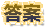 14
for
into
as
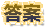 15
as well as
start to
wait for
at that time
into
turn
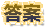 16
spend time doing
different kinds of
come from
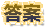 17
18
with cold
wind blowing
outside
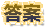 19
Where there is a
will
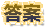 20
21
22
is limited
to
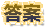 23
24
25
26
27
to do
finished
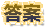 28
29
30
31
32
33
34
35
36
37
38
39
40
Yunnan Province
natural condition
a large variety of
be widely praised for
the famous spots
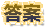 41
you will enjoy a pleasant
journey here
a large variety
of plants
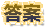 42
have a tour to discover the beauty of Dali
please do feel free to
ask questions if you have any
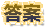 43
Located in the west of Yunnan Province
earns such fame as
“Orient Swiss” and “the City of Flower”
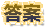 44
45
46
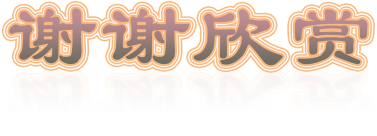 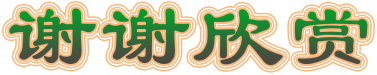 Thank you for watching !